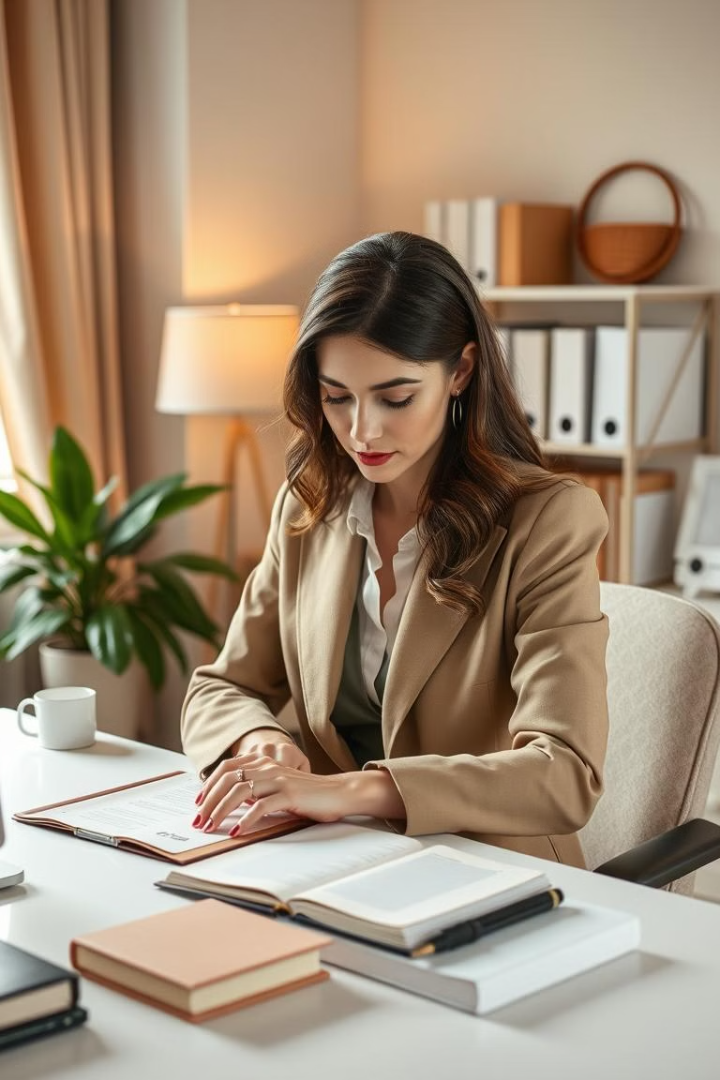 Дисципліна "Техніка і технології адміністративної діяльності"
Ця дисципліна надає здобувачам знання та практичні навички в галузі технологій і методів адміністративного управління, необхідних для ефективної організації робочих процесів у сучасних організаціях.
H
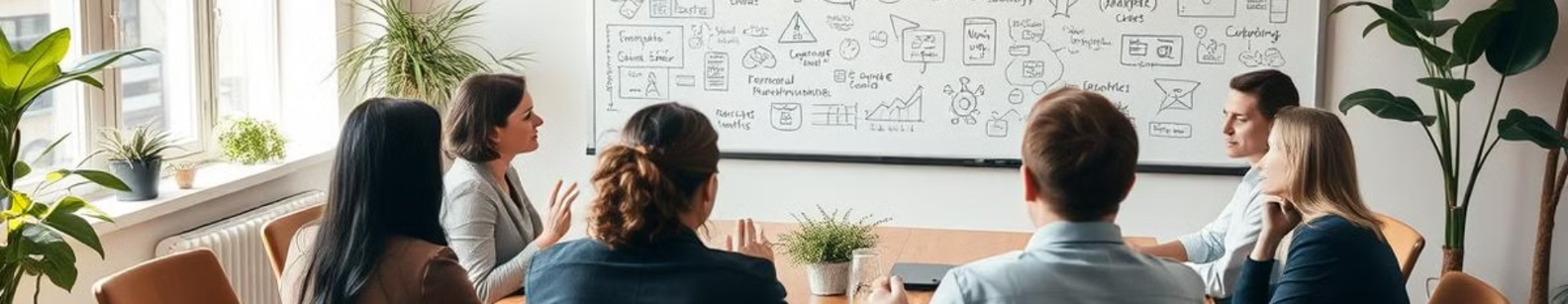 Мета та завдання дисципліни
Мета
Завдання
1
2
Сформувати у студентів системні знання та практичні навички з ефективної організації та управління адміністративною діяльністю.
Вивчити сучасні технології та інструменти адміністративної діяльності, а також методи підвищення ефективності адміністративного управління.
Професійні компетентності випускника
Аналітичні
Організаційні
Комунікативні
Здатність до аналізу та вирішення адміністративних завдань, використовуючи сучасні технології.
Вміння ефективно організовувати робочі процеси, делегувати повноваження та контролювати виконання завдань.
Навички ефективної комунікації та взаємодії з колегами, партнерами та клієнтами.
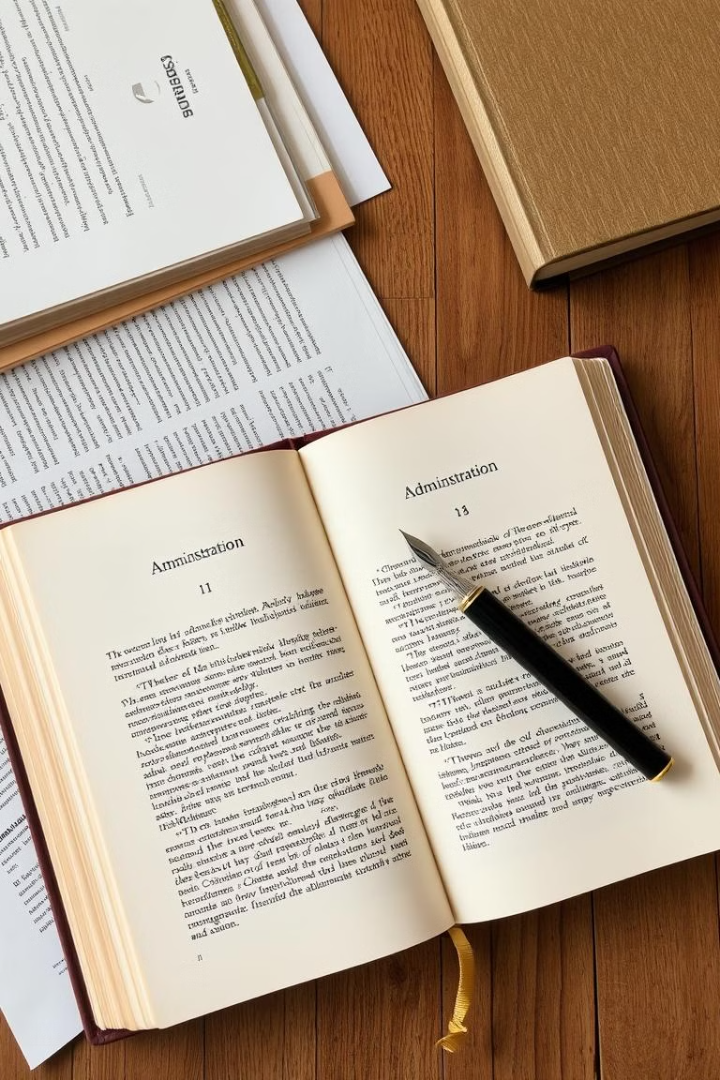 Зміст та структура навчальної дисципліни
Модуль 1
1
Теоретичні основи адміністративної діяльності
Модуль 2
2
Технології та інструменти адміністративного управління
Модуль 3
3
Ефективна організація адміністративних процесів
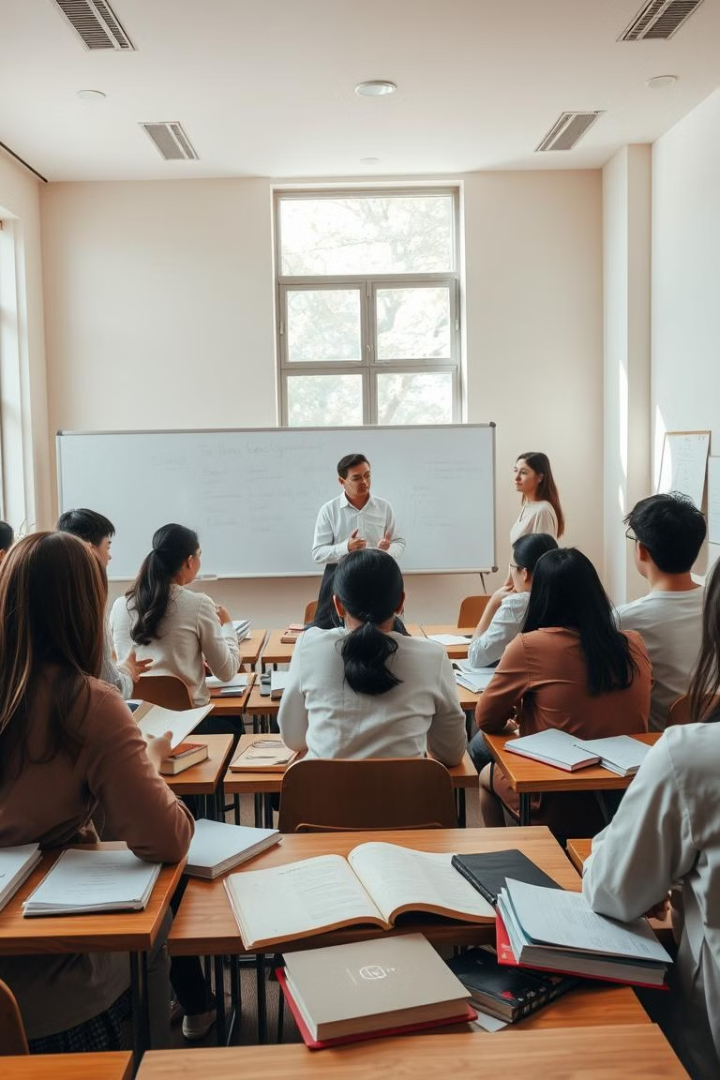 Методи навчання та оцінювання
Методи навчання
Методи оцінювання
Лекції, практичні заняття, кейси, ділові ігри, групові дискусії, самостійна робота.
Поточний контроль, модульні контрольні роботи, презентації, письмові есе, залік.
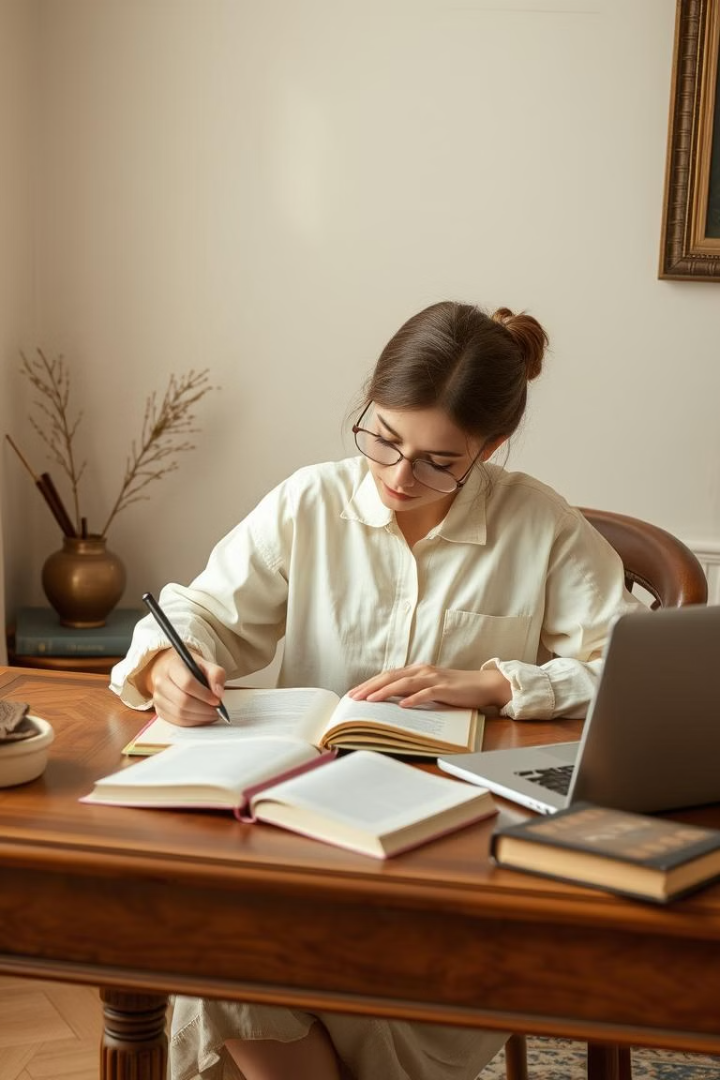 Основні теми лекцій та практичних занять
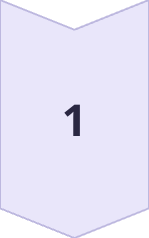 Теми лекцій
Основи адміністративної діяльності, документообіг, планування та організація роботи установи.
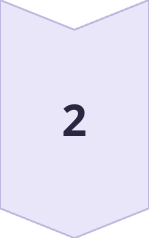 Теми практичних
Діловий етикет, тайм-менеджмент, делегування повноважень, аналітика в управлінні.